Приложение 5 
к Акту обследования ОСИ к паспорту доступности ОСИ №__ от «____»__________2021г.
5. Санитарно-гигиенические помещения
№1 Туалетная/душевая комната
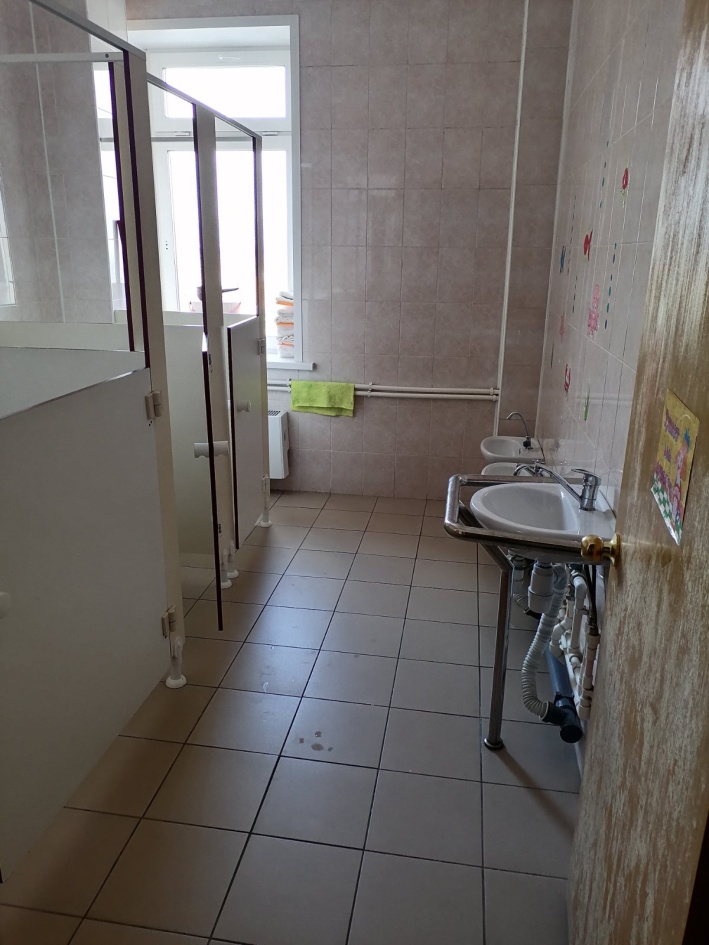 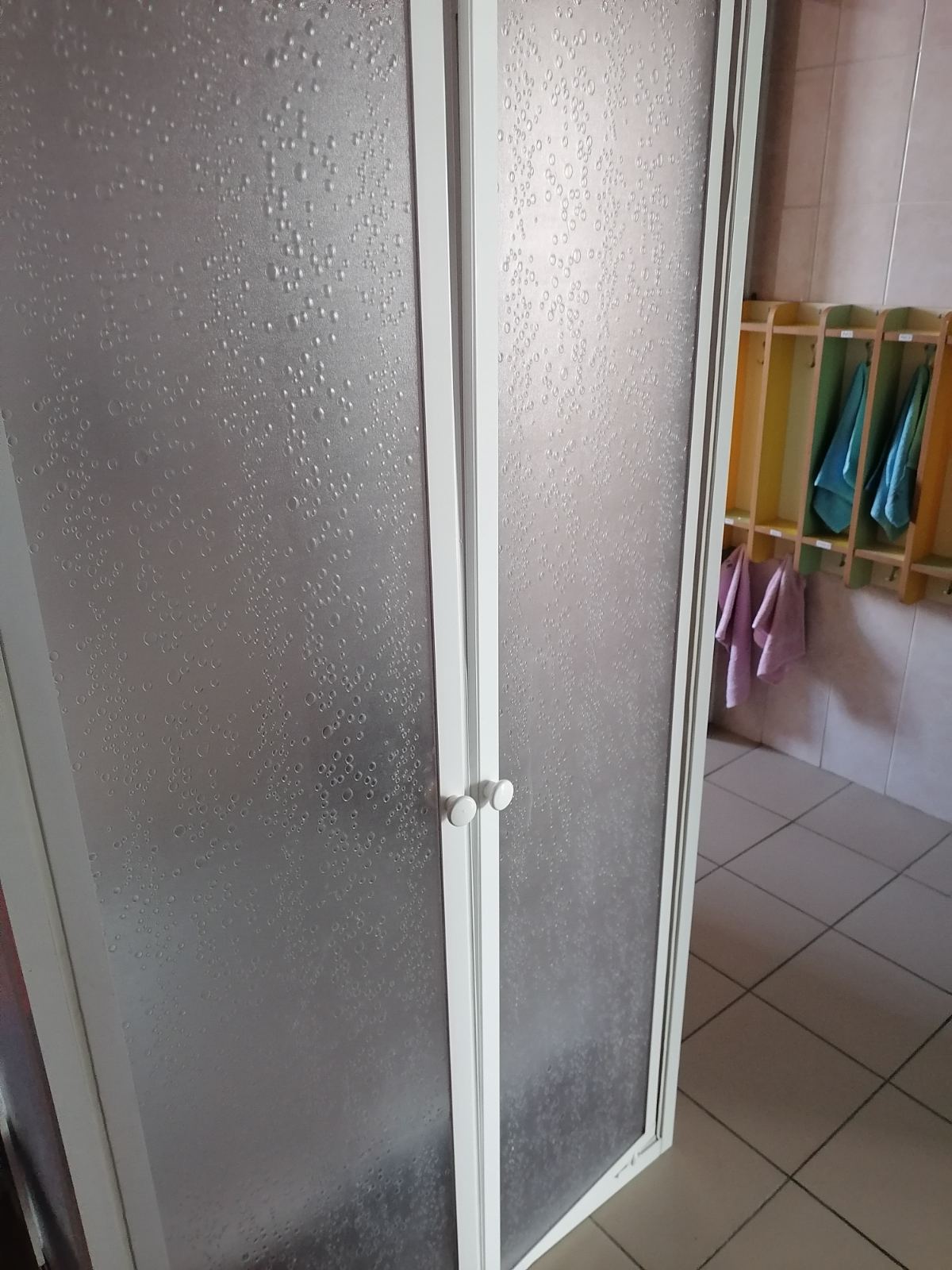 №2 Туалетная/душевая комната
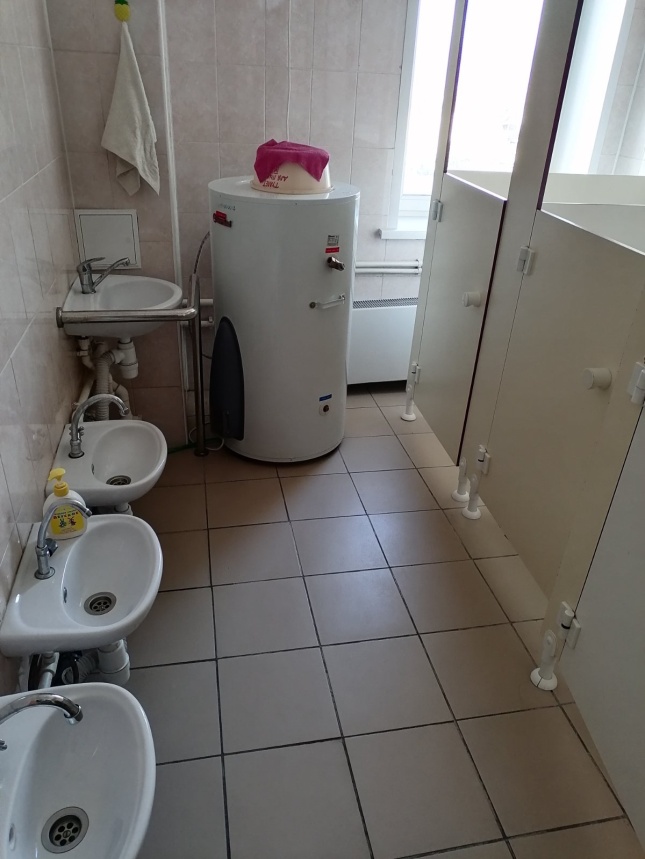 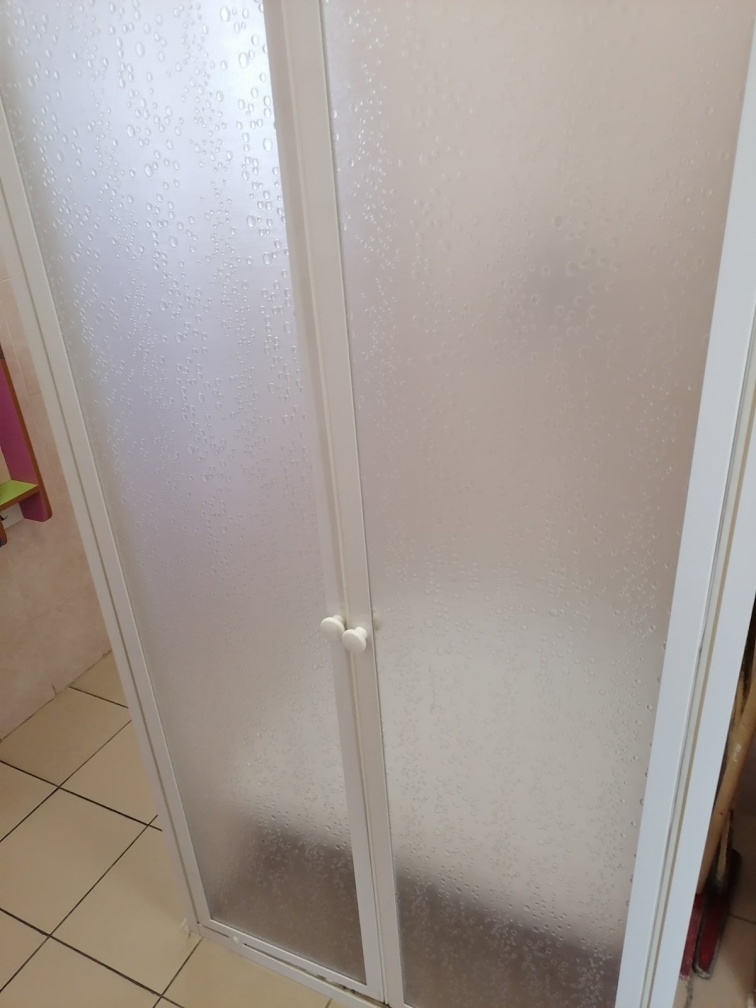 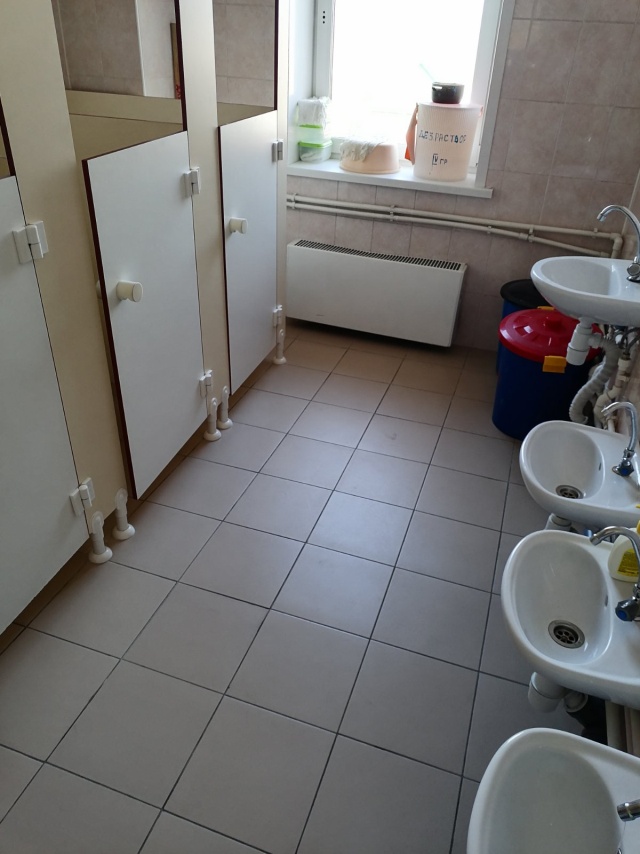 №3 Туалетная/душева комната
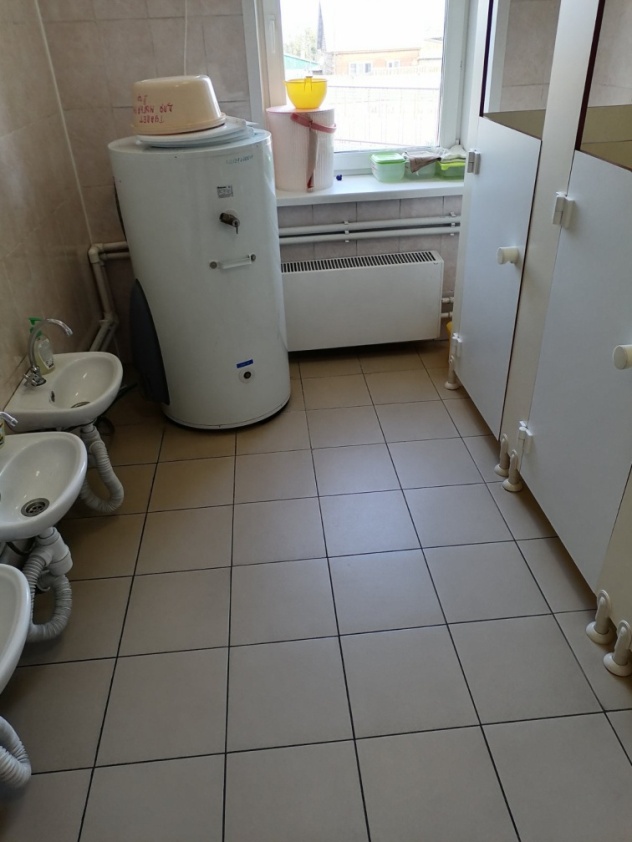 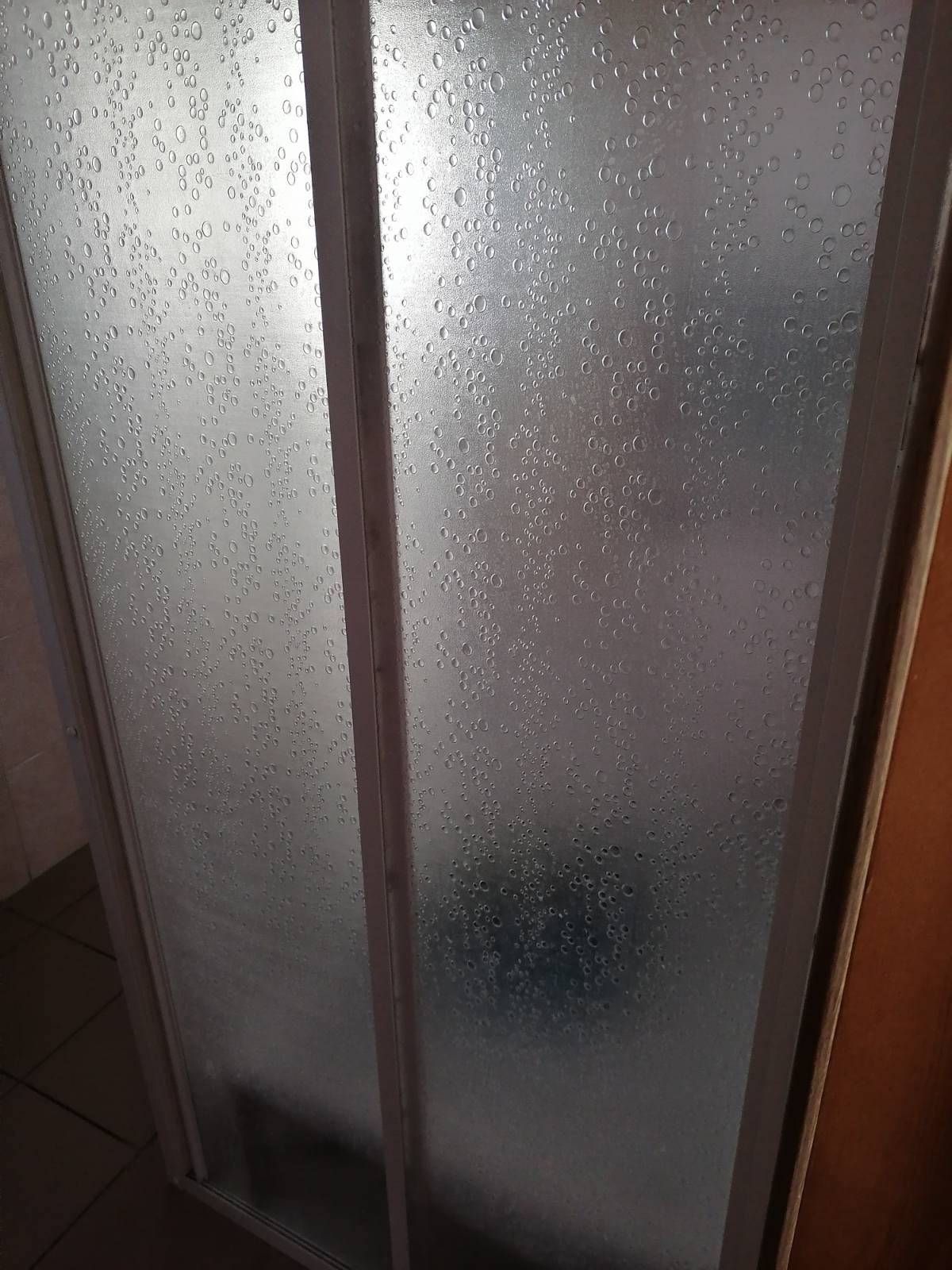 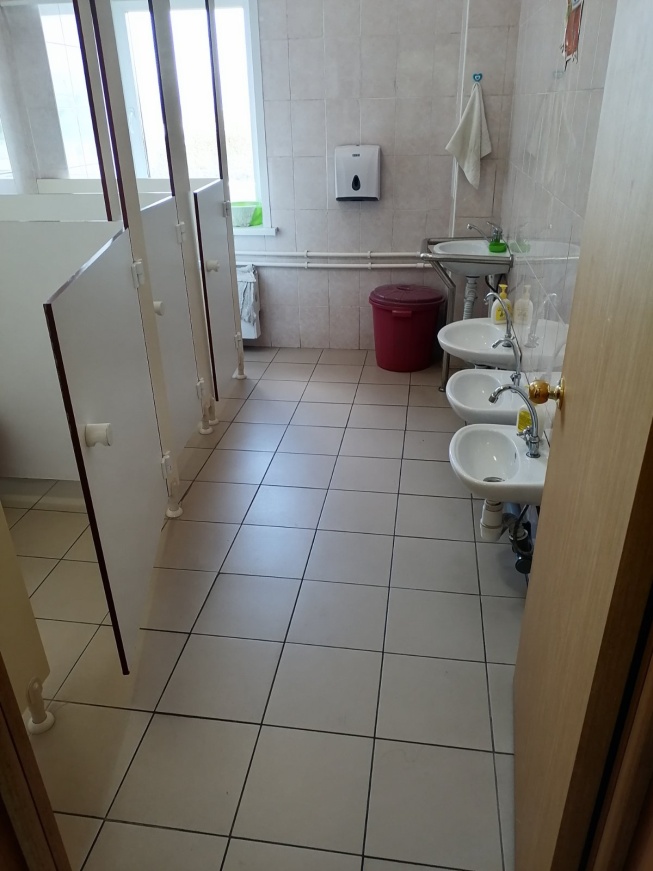 №4 Туалетная/душевая комната
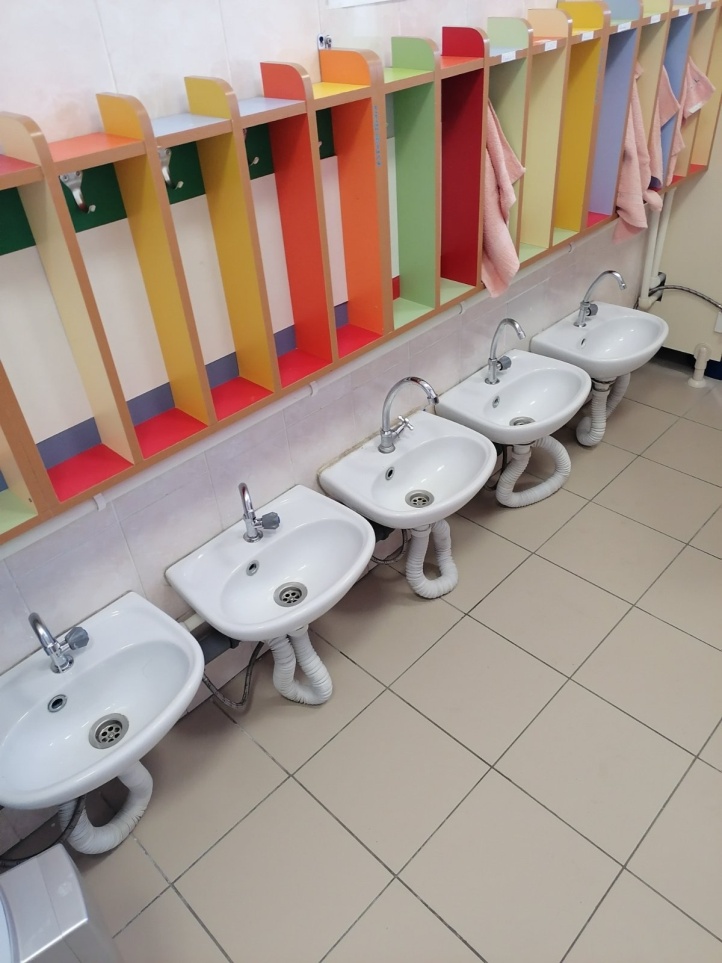 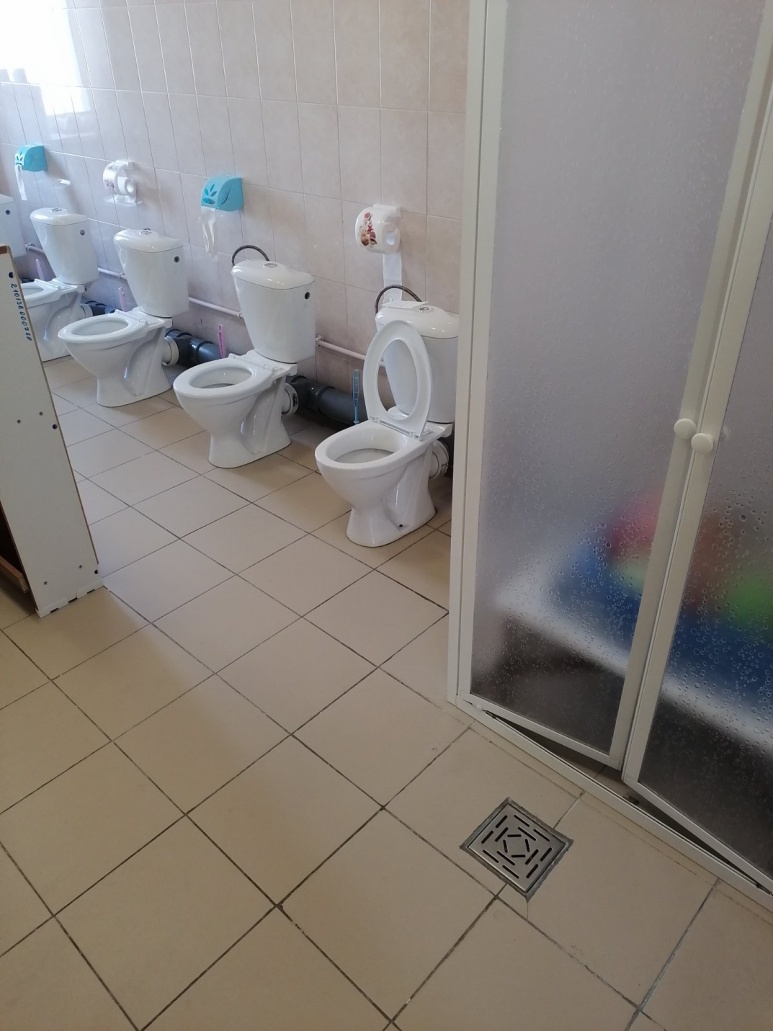 №5 Туалетная комната
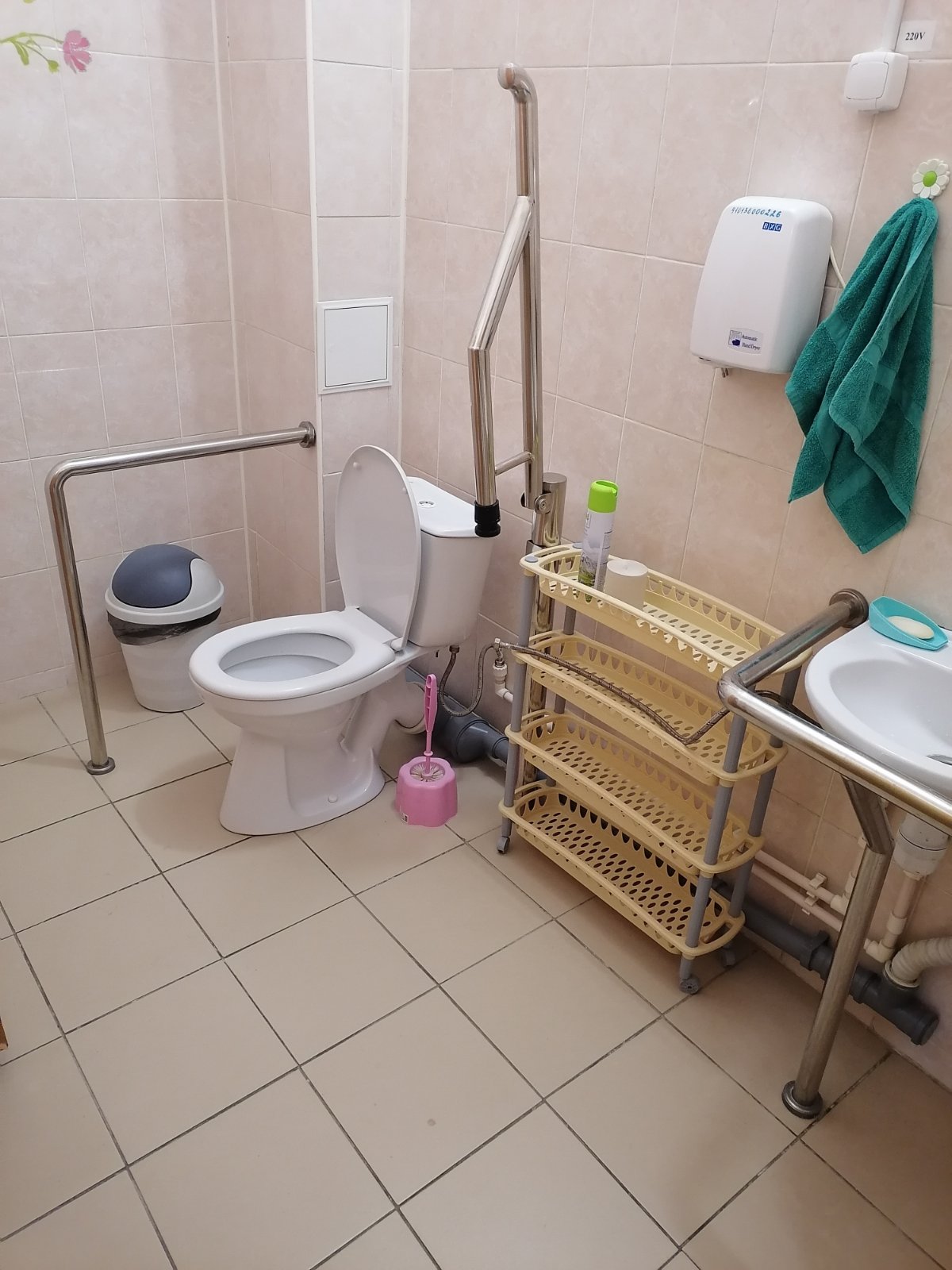 №6 Туалетная комната
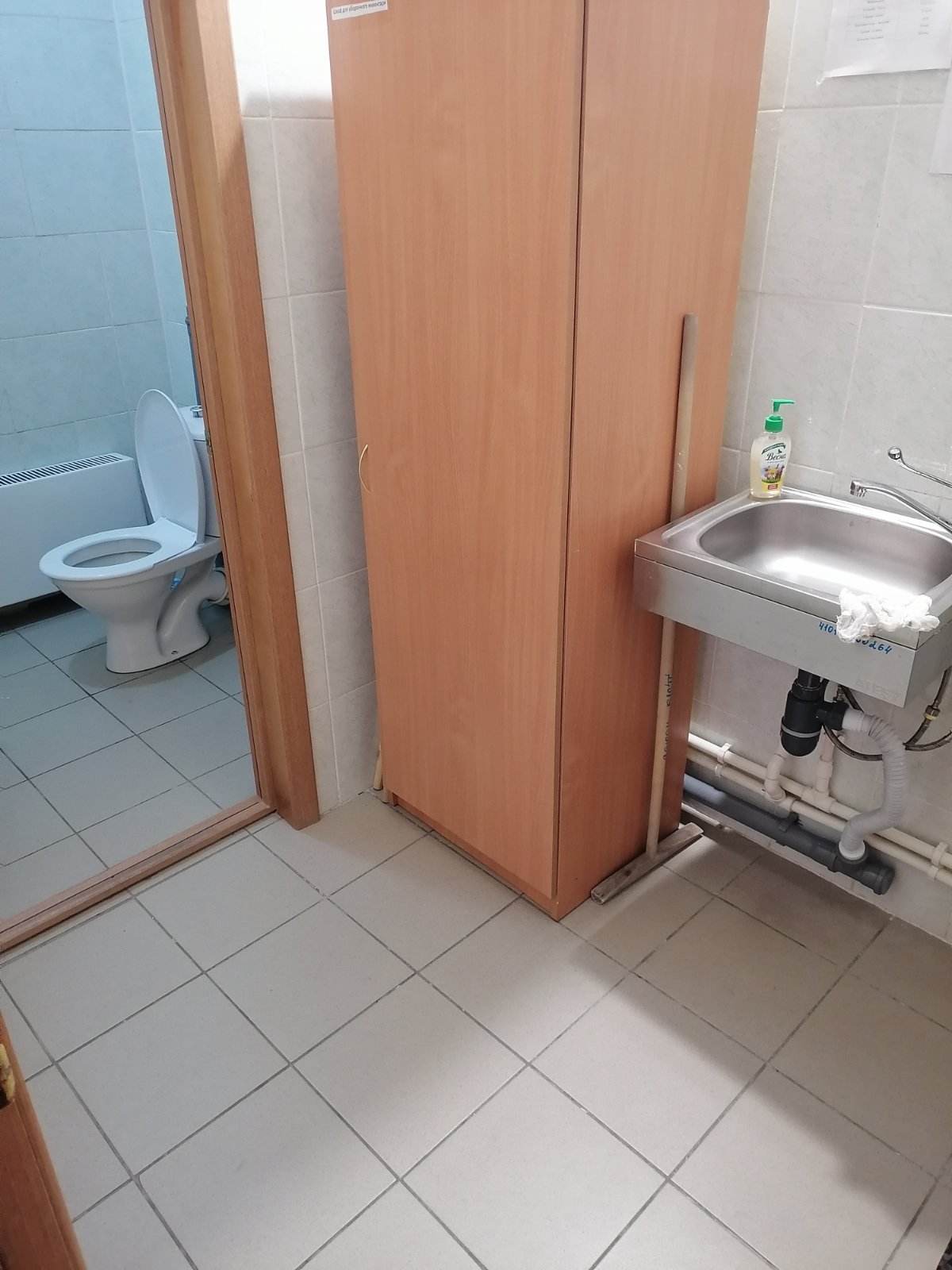 №7 Бытовая комната (гардеробная)
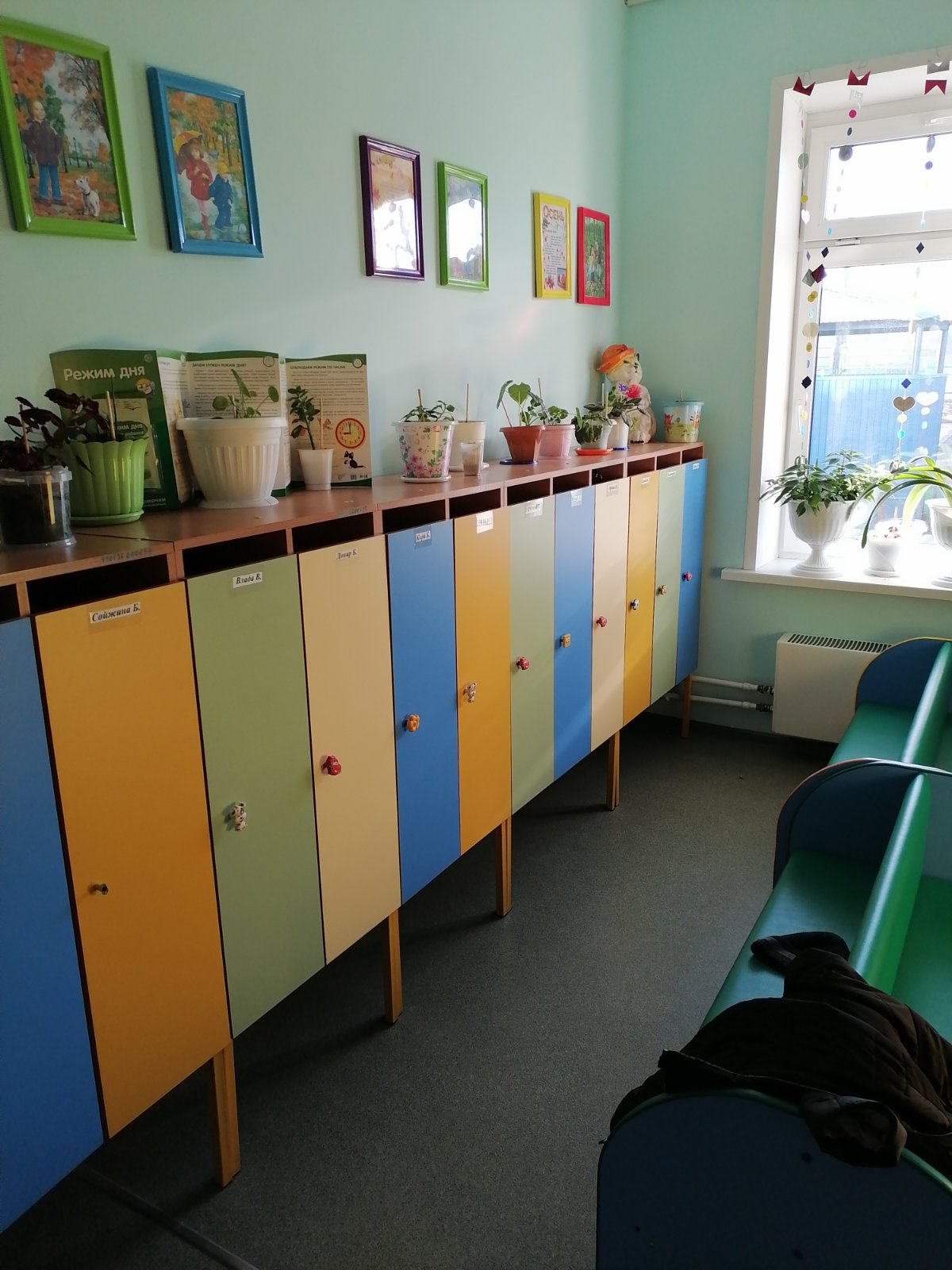 №8 Бытовая комната (гардеробная)
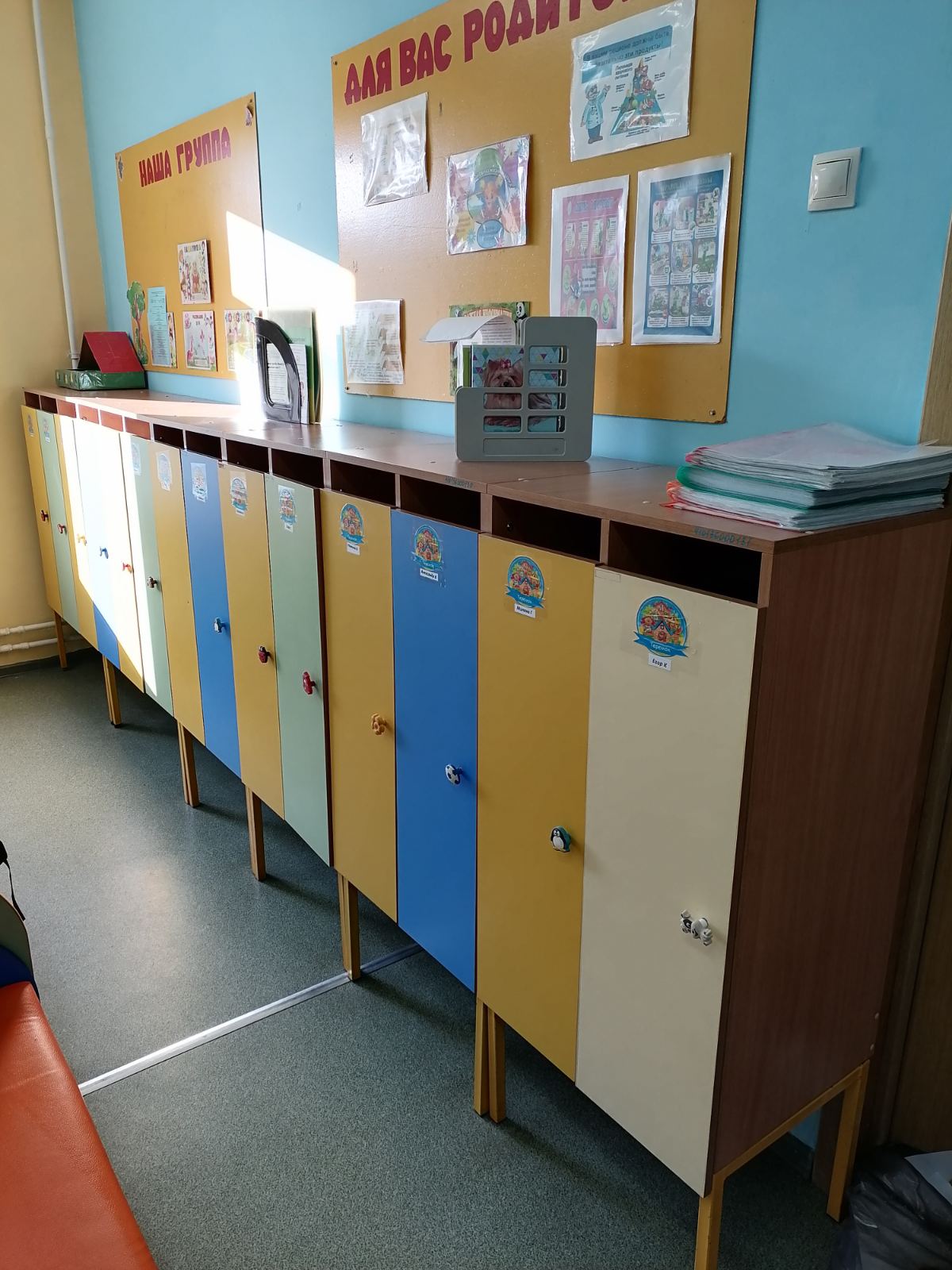 №9 Бытовая комната (гардеробная)
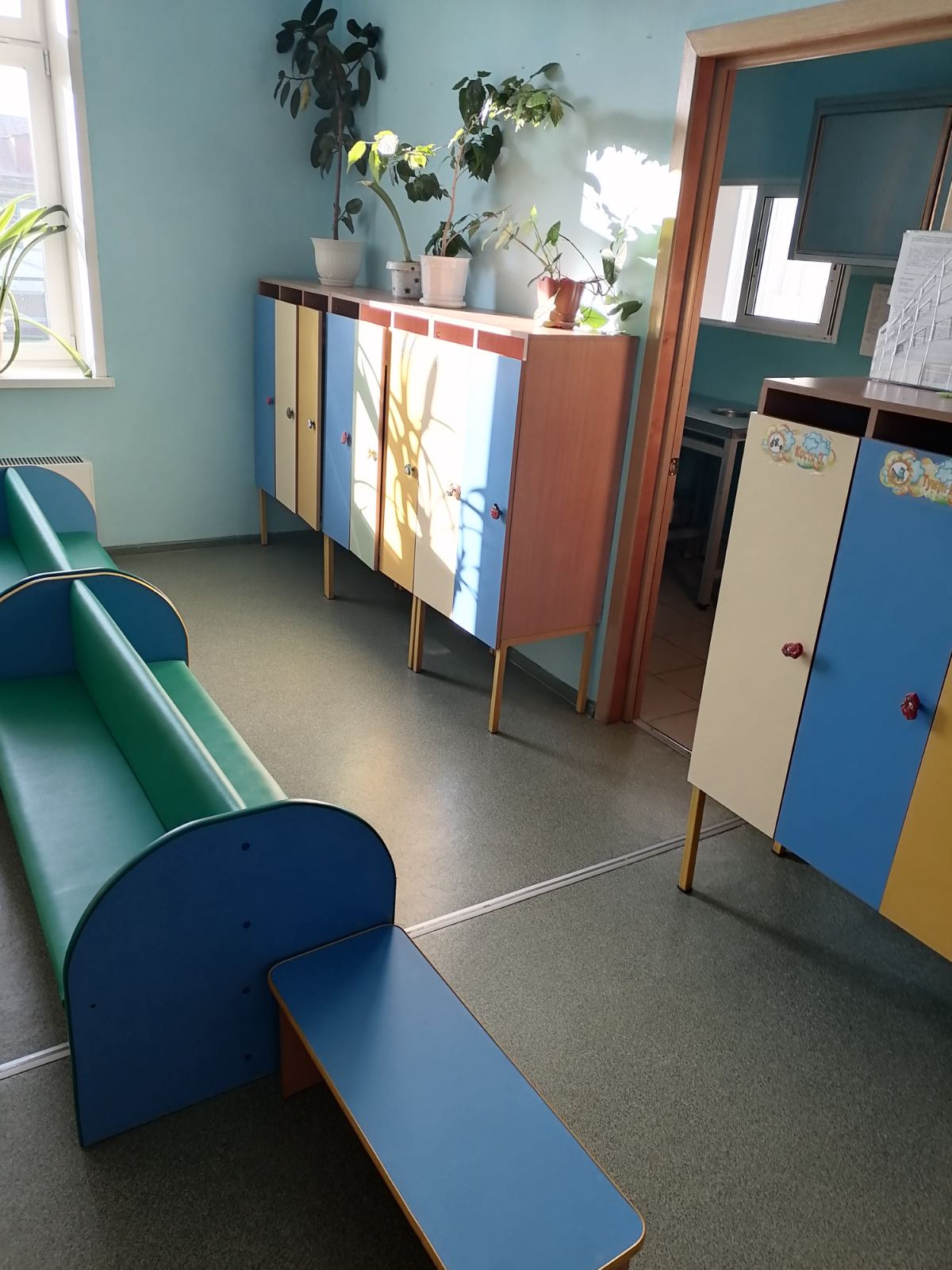 №10 Бытовая комната (гардеробная)
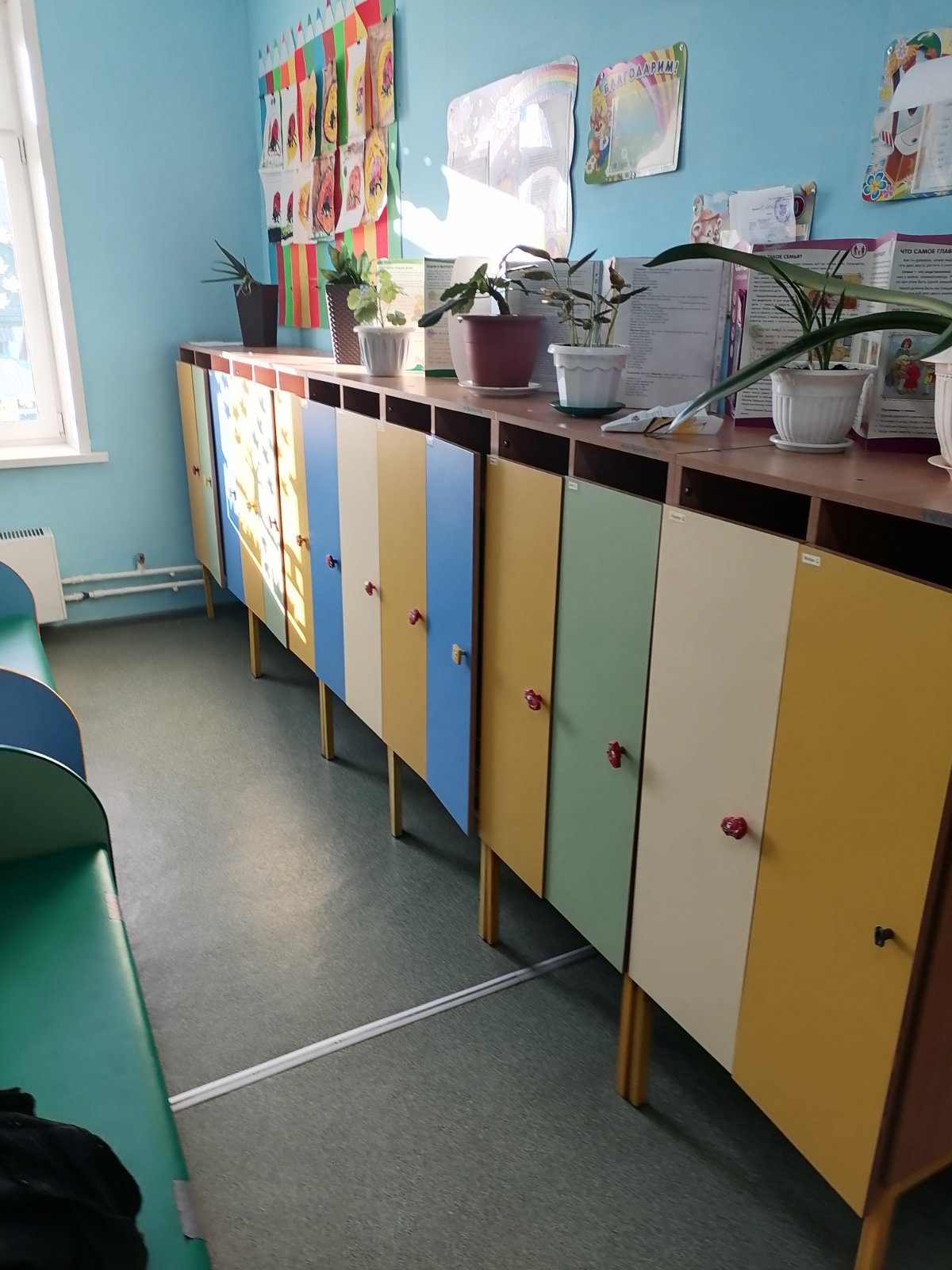